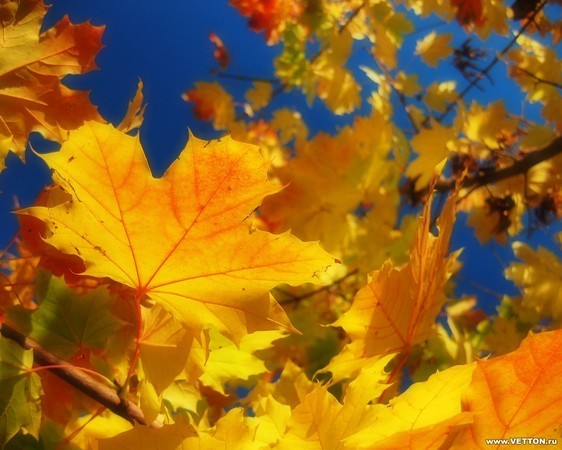 «В гостях у осени»
Урок-путешествие
Автор: учитель начальных классов
МБОУ СОШ №14)
 Письменская Ольга Михайловна
,.
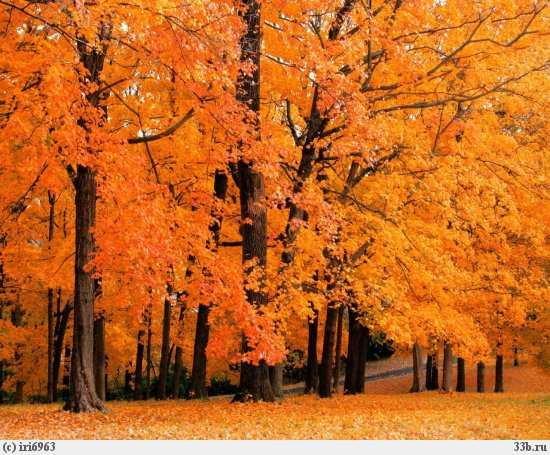 Унылая пора! Очей очарованье!Приятна мне твоя прощальная краса —Люблю я пышное природы увяданье,В багрец и в золото одетые леса,В их сенях ветра шум и свежее дыханье.
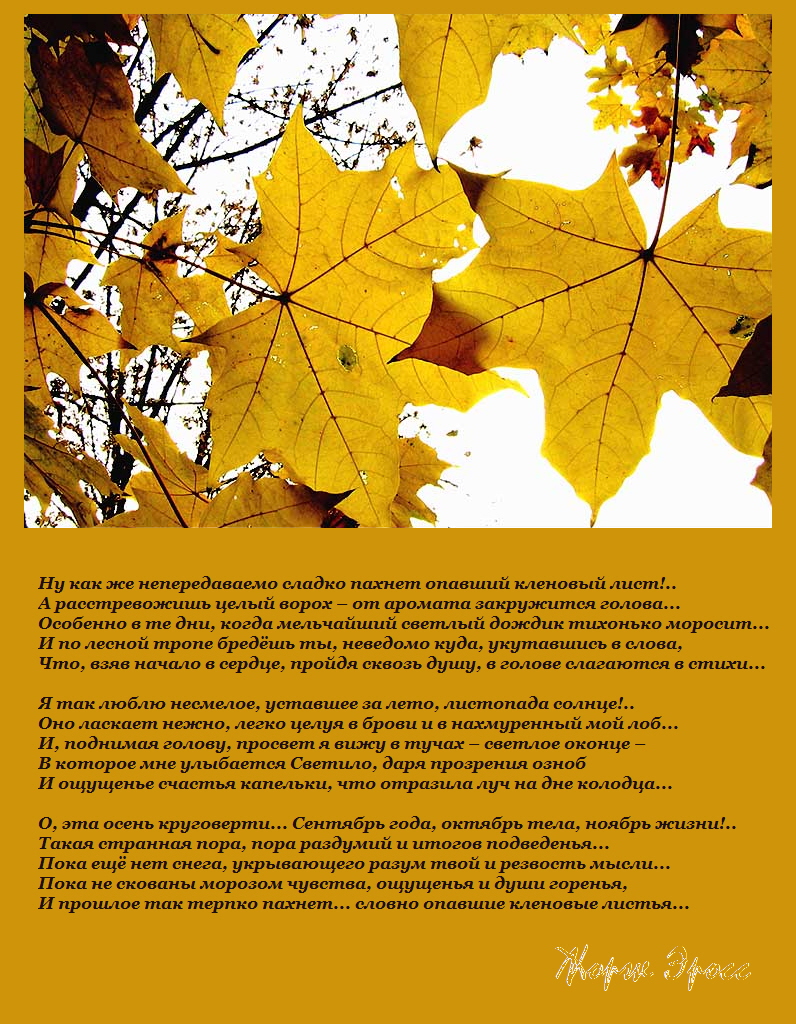 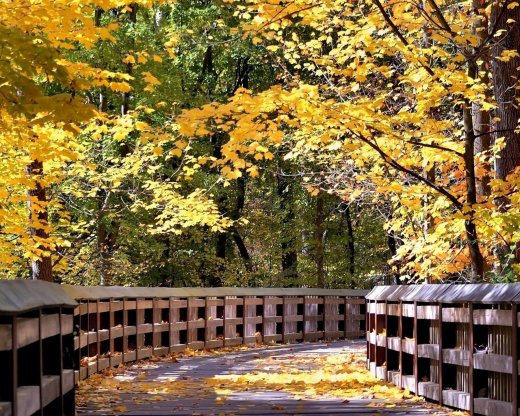 Кроет уж лист золотойВлажную землю в лесу...Смело топчу я ногойВешнюю леса красу.
Кроет уж лист золотойВлажную землю в лесу...Смело топчу я ногойВешнюю леса красу.
ЛИСТОПАДЛес, точно терем расписной,Лиловый, золотой, багряный,Веселой, пестрою стенойСтоит над светлою поляной.Березы желтою резьбойБлестят в лазури голубой,Как вышки, елочки темнеют,А между кленами синеютТо там, то здесь в листве сквознойПросветы в небо, что оконца.Лес пахнет дубом и сосной,За лето высох он от солнца,И Осень тихою вдовойВступает в пестрый терем свой...
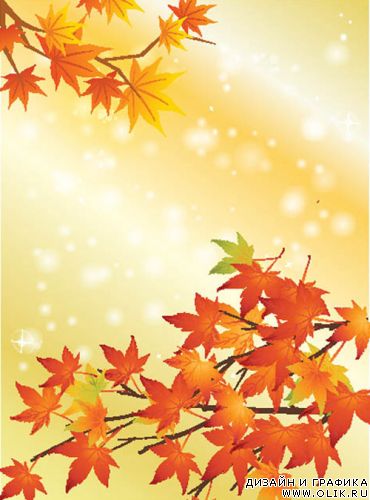 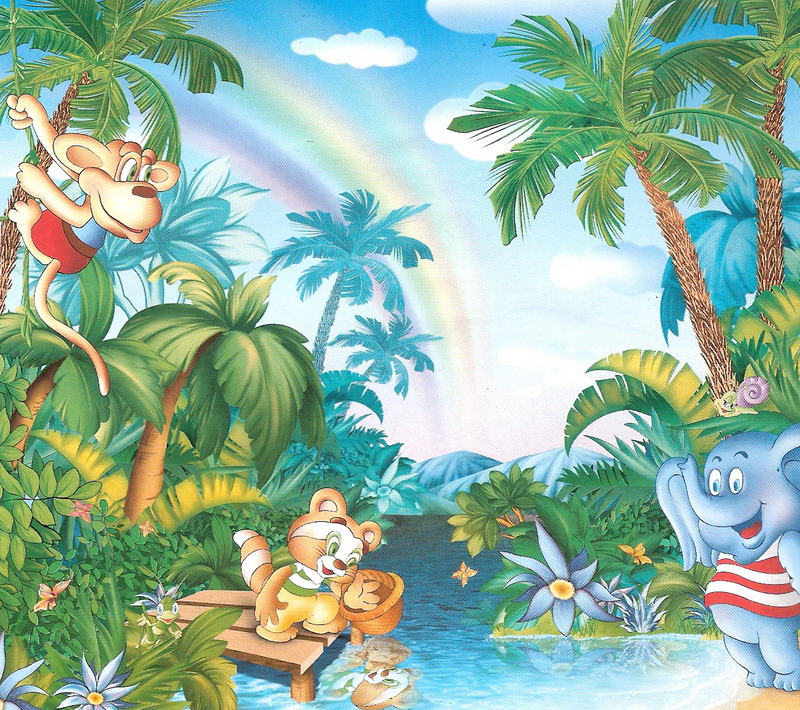 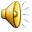 Викторина
«Загадки об осени»
Попробуй
 отгадай!
Осень в гости к нам пришла…
И с собою принесла...
Что? Скажите наугад!
Ну, конечно...
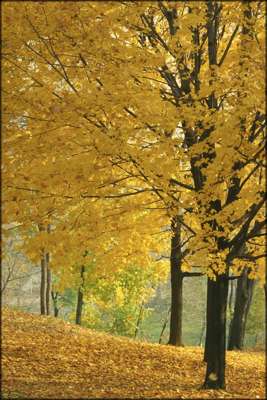 Мочит поле, лес и луг,
Город, дом и все вокруг!
Облаков и туч он вождь,
Ты же знаешь, это -....
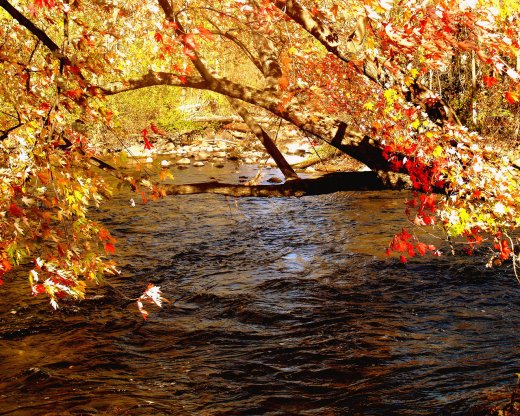 Холода их так пугают,
К теплым странам улетают,
Петь не могут, веселиться
Кто собрался в стайки?
Вслед за августом приходит,
С листопадом хороводит
И богат он урожаем,
Мы его, конечно, знаем! 
(ьрбятнес)
Королева наша, Осень,
У тебя мы дружно спросим:
Детям свой секрет открой,
Кто слуга тебе второй?
(ьрбятко)
Кто тепло к нам не пускает,
Первым снегом нас пугает?
Кто зовет к нам холода,
Знаешь ты? Конечно, да!
(ьрбяон)
ЗОЛОТАЯ ОСЕНЬОсень. Сказочный чертог, Всем открытый для обзора. Просеки лесных дорог, Заглядевшихся в озера. Как на выставке картин: Залы, залы, залы, залы Вязов, ясеней, осин В позолоте небывалой. Липы обруч золотой — Как венец на новобрачной. Лик березы — под фатой Подвенечной и прозрачной.
Погребенная земля Под листвой в канавах, ямах. В желтых кленах флигеля, Словно в золоченых рамах. 
Где деревья в сентябре На заре стоят попарно, И закат на их коре Оставляет след янтарный.